Mid-Term Sentence Corrections
Spanish I Blog 4
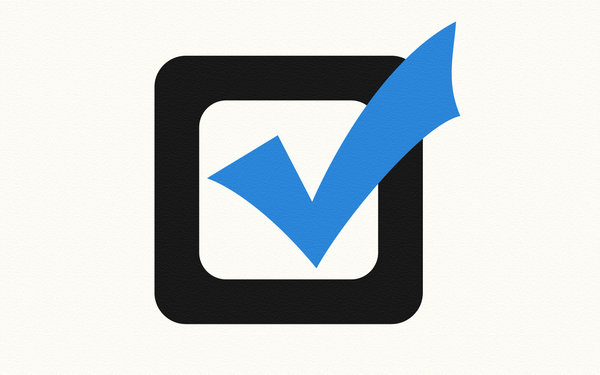 1. Yo soy 15. 3
Yo tengo quince años.

Even though SOY means I AM in Spanish it is NOT used to indicate age. The verb TENER is used.
15 should be written since it will count for your 30 words on your writing section.
Años is needed to say “years old”.
2. Mi llamo juan. 2
Me llamo Juan.

Mi = my and Me = I or me
Juan should be capitalized because it is a name.
3. Me gusta bebo agua. 1
Me gusta beber agua.

Me gusta = I like
Beber should be in its infintive form “to drink”. Whenever you describe liking something the following verb should NOT be conjugated.

Ejemplo:
Me gusta esquiar.
I    like    to ski.
4. Yo necesitar un pluma rojo. 3
Yo necesito una pluma roja.

Necesitar needs to be conjugated since the incorrect sentence literally says, “I to need”.
In Spanish, nouns have adjective agreement. See video on website!
Pluma (pen) is a feminine word which means “a” should be “una” and “rojo (red)” should be roja.
5. En Sabado, yo correr. 4
El sábado, yo corro.

To say that something happens on a day of the week, use “el” NOT “en”-like in English.
Days of the week are NOT capitalized.
There is an accent over the a in Saturday.
Yo correr = I to run. It’s important to conjugate verbs so we know that “yo” goes with “o”.
6. Qué te me gusta hace? 3
¿Qué te gusta hacer?

What do you like to do? MUST KNOW THIS QUESTION!
To ask a question in Spanish, remember to use an upside-down question mark at the beginning! 
Hacer (to do/make) needs to be in it’s infinitive form. (Please see #3 if you need more clarification).
7. Yo gusta alta y talentos y bonita. 3
Yo soy alta, talentosa y bonita.

Yo soy = I am.
These adjectives (describing words) are written for a girl and should end in –a.
When listing things in Spanish or English, you must use COMMAS!
EX: I like baseball, golf and bowling.
Talentosa is spelled wrong but is a great adjective to use because it is a COGNATE!
9. Aidós 1
Adiós

Adiós is spelled incorrectly.
When ending a letter, you should use some form of good-bye.
However, if I had to write 30 words in Spanish, I may use:
Hasta mañana
Hasta la vista
Hasta pronto
10. Me clase favorite es ingles. 2
Mi clase favorita es ingles.

Mi = My and Me = I/me
La clase is a feminine word which means that favorito needs to end in an –a. 
REMEMBER: Adjectives are placed AFTER the NOUN!
La casa blanca
The house white